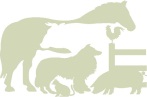 VICH Pharmacovigilance Guidelines
Development and Harmonization
VICH5 November 29, 2015
VICH Electronic Standards Implementation 
Margarita Brown, DVM MS, Chair
FDA Center for Veterinary Medicine
1
[Speaker Notes: VICH = International Cooperation on Harmonisation of Technical Requirements for Registration of Veterinary Medicinal Products]
VICH Pharmacovigilance GLs
GL24 – Management of Adverse Event Reports
GL29 – Management of Periodic Summary 	       Update Reports

    	Note: The EU legislation and FDA CVM regulations are                                   	currently under revision, including pharmacovigilance    	requirements referenced in the above two Management 	GLs

GL42 – Data elements for Submission of AEs
GL30 -  Controlled Lists of Terms
GL35 – Electronic Standards for Transfer of Data
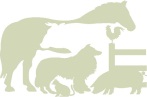 2
[Speaker Notes: GL = guideline,  AE = Adverse event,   EU = European Union,   FDA CVM = Food and Drug Administration Center for Veterinary Medicine]
Historical Progression
Management GLs
GL24 – signed October 2005, 2007
GL29 – signed June 2006

Technical GLs – FDA CVM focus for implementation
GL42 – signed October 2005, June 2010
GL30 – signed October 2007, June 2010
GL35 – signed February 2013
One technical document (Validation Procedures) for regional signature still pending
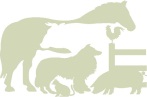 3
FDA CVM Reference Documents
Regulations

Regulation 21 CFR 514.3 - Definitions
Regulation 21 CFR 514.80 - Records and reports concerning experience with approved new animal drugs

Implemented Guidance for Industry (GFI)

GFI#188 – VICH GL42 – Data Elements for Submission (2010)
GFI#143 – VICH GL30 – Controlled Lists of Terms(2010)
GFI#214 – VICH GL35 – Electronic Standards for Transfer of Data
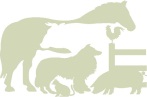 4
[Speaker Notes: CFR = Code of Federal Regulations, GFI = Guidance For Industry]
Considerations for HarmonizationStandardized Message Format
Provide electronic standards to consider a single message to transmit GL 42 content to all regions
Free and available to all users
Decision – must be in line with  ISO 27953-1 Health informatics – pharmacovigilance – individual case safety reports
Health Level 7 (HL7) Individual Case Safety Report version 3 (ICSR) following ICH commitment
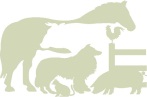 5
[Speaker Notes: ISO = International Organization for Standardization]
Technical Requirements
Practical understanding of the technical issues and Guidelines is an essential component for a successful implementation
Each regional industry and Regulatory Authority participant will appoint at least one dedicated business expert and one dedicated technical expert
Each region should ensure adequate ISO/HL7 expertise and its application to veterinary AERs and knowledge of VICH pharmacovigilance guidelines of its expert(s)
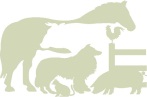 6
[Speaker Notes: AER = adverse event report]
Anticipated Issues
Unique descriptive wrappers will be needed to allow information to be accepted by regionally different IT systems
Implementation and interpretation of technical documents, including ISO 27953-1
Implementation of various Guidelines, such as reporting on domestic and foreign reports
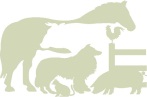 7
[Speaker Notes: IT = information technology]
Anticipated Issues
Specific needs for regional business rule validations such as:
computerized validation of regional application numbers and registration identifiers
formatting differences of telephone numbers
validation of states, counties, and provinces
dictionary list choices vs. text fields
confusion in identification of third party reports
Differences in time zones – how to accept a report that is submitted “tomorrow”??
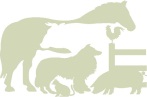 8
Considerations for HarmonizationScope
Design to allow inclusion of required data
EMA – drugs and biologics
Japan MAFF – drugs and biologics
FDA CVM – drugs and product problems
USDA CVB – biologics
Canada VDD – drugs
Canada CCVB - biologics
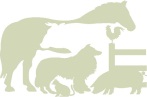 9
[Speaker Notes: EMA = European Medicines Agency;  MAFF = Ministry of Agriculture, Forestry and Fisheries;  USDA CVB = United States Dept. of Agriculture Center for Veterinary Biologics;  VDD = Veterinary Drugs Directorate; CCVB = Canadian Center for Veterinary Biologics]
Harmonized Vocabularies
Use a common language for submission

It can be mapped to another language for display in the individual backend system 

Separate Task Force was appointed to develop the vocabularies
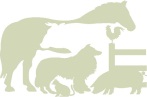 10
Harmonized Vocabularies
Veterinary Dictionary for Drug Related Affairs
(VeDDRA) terminology for documenting clinical signs
System Organ Class (SOC)
High Level Term (HLT)
Preferred Term (PT)
Low Level Term (LLT)

Low Level Terms (LLT) are submitted. 
VeDDRA hierarchy allows collection of reported LLT into a higher category (PT) on searches
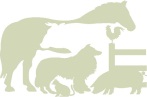 11
Preferred Term:  Lethargy
Could be reported as several different Low Level Terms:
Decreased activity
Depression
Devitalisation
Dull
Fatigue
Feelings of weakness
Generalized weakness
Lack of awareness
Lack of Response to owner
Lethargy
Listless
Loss of strength
Reluctant to move
Tiredness
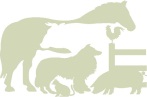 12
GL 35 Electronic Standards for Transfer of Data
Scope
Recommendation to ensure secure transmission
Definition of electronic message structure
Relationships between the data elements
Establishment of additional vocabularies 
Business and schema validation rules and field descriptors specifications for AER data and wrapper information
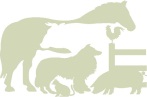 13
GL35 Problems Encountered
Monthly 3 hour teleconferences for 10 months
One face-to-face meeting to finalize
Email and break-out teleconferences as needed
Very complex material
Very difficult on participants
Not all could attend the physical meeting
Additional physical meetings could have facilitated understanding and progress
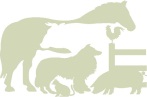 14
GL35 Problems Encountered
Contractors hired to create the technical format and documents
Very tight scheduling and timeline required
Process not common to all participants 
Extra pressure due to need for strict adherence to schedule or extra costs incurred
Cost approximately $2.5 million for revision of existing implementation (does not include cost of FDA employees)
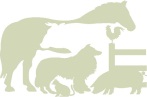 15
Electronic Implementation
First electronic implementation – May 2010
GL42 data elements in HL7 format
GL30 vocabularies
Second electronic implementation - June 2013
GL42 revisions from June 2010
Dose Denominator
Linked Case #s
Number of animals/term
CVM Internal Terms
GL35 international harmonization
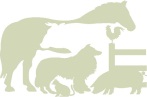 16
First year of implementation2011-2012
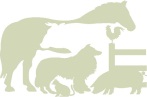 17
Percentage of electronic ADE submissionshttp://www.accessdata.fda.gov/FDATrack/track?program=cvm&id=CVM-OSC-Percentage-electronic-ADE-submissions
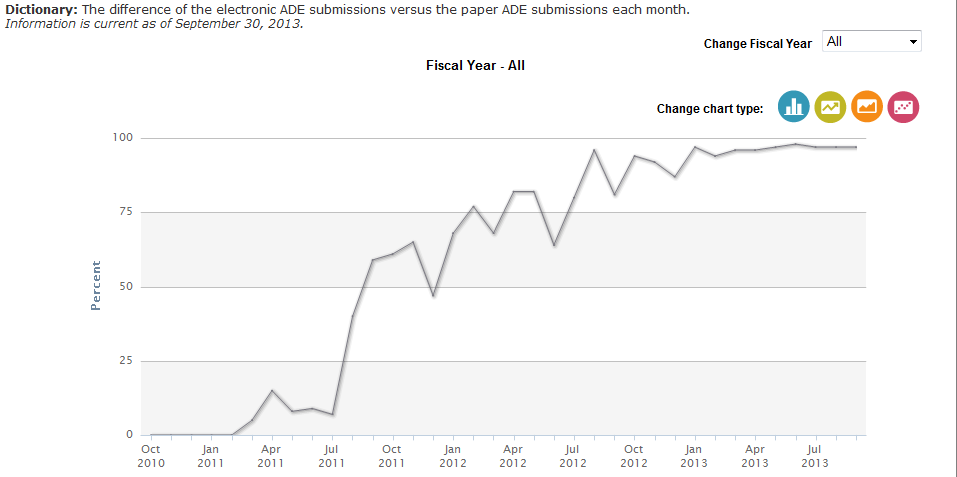 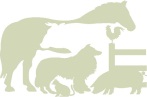 18
[Speaker Notes: ADE = adverse drug event]
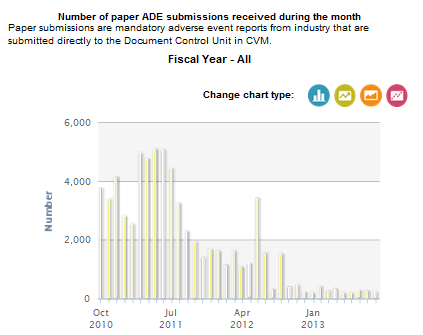 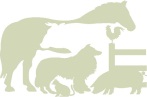 19
Number of Companies Reporting Electronically (May 2010 Implementation)
5 through Electronic Gateway
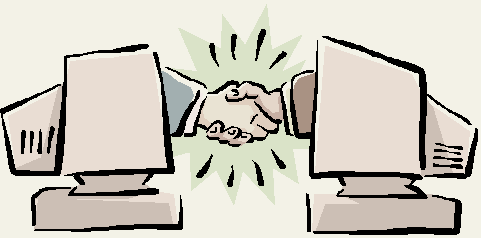 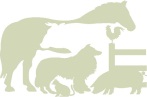 20
Number of Companies Reporting Electronically (June 2013 Revision)
16 through Safety Reporting Portal 
6 directly through Electronic Gateway
5 testing – implementation at end of 2015
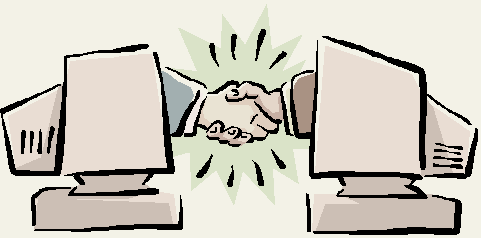 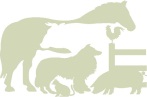 21
Advantages of Electronic Reporting Implementation
Workflow
Periodic cases in real time
Case quality
Closer working relationship with PV partners
Data available for rapid recovery
Data available for data mining and statistics
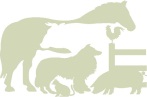 22
[Speaker Notes: PV = pharmacovigilance]
Quality Assurance Review Sample(Program began October 1, 2013)
Goals:
Standardized, impartial review of electronically submitted cases and VeDDRA coding
Maximize receipt of complete and usable case information 
Identify knowledge gaps (such as coding) for evaluation
Address gaps in future workshops or revisions
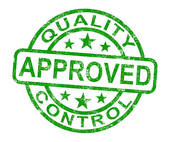 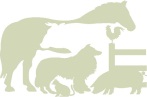 23
2015 ESI EWG Discussions
Welcomed new Observer – South Africa

First teleconference September 14, 2015

Resume maintenance of GL30 lists

Circulate each region’s priorities for discussion
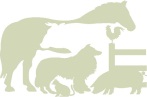 24
Needed Technical Revisions
GL42 needs revision to include additional fields identified during development of GL35:

Add a field to identify MAH Product
Add a field to identify non-MAH Product
Add a field to identify biologics from drugs
Add additional fields to capture regional needs for identifying products in a Global Dictionary
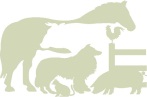 25
[Speaker Notes: MAH = marketing authorization holder]
Needed Technical Revisions
GL42 revisions suggested by industry users:

Add field for Reason for Use
Replace vocabulary list used for Length of Time from Exposure to Onset with integer and time unit field
Add field for Length of Time from Exposure to Onset to each VeDDRA Term
Add field for Site of Response
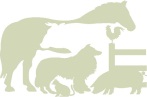 26
Possible Technical Revisions
Develop a harmonized xml message acknowledgement
Discuss the use of a single message for the needs of the different regions, rather than requiring a separate message for each region
Examples include:
Product problems
Environmental issues
Pesticides
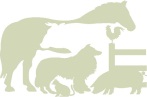 27
[Speaker Notes: Xml = extended markup language]
Possible Managerial Revisions
GL24 revisions under consideration:
Scope of PV Reports
Does this need expansion to include other regulatory responsibilities, such as pesticides and environmental issues?

Definitions of serious and expectedness
Might these criteria be redefined or discarded? 

Timeline for submitting reports
Could alternative timelines be considered that would encompass all adverse event reports?
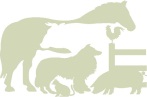 28
Possible Managerial Revisions
GL29 revisions under consideration:

New EU legislation – will the Periodic Safety Update be retained?

If not, should other regions require it?

If not, who is responsible for surveillance?
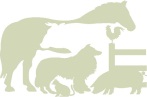 29
Further Considerations
Work towards a global product dictionary
FDA is working with the European Union (EU) to implement the ISO Identification of human Medicinal Products (IDMP) standards
These standards define, characterize, and identify each regulated Medicinal Product for human use 
Might the Veterinary Medicinal Products be included in the future?
Might the VMPs of other VICH regions also be included?
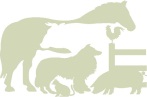 30
[Speaker Notes: VMP = Veterinary Medicinal Product]
Outreach Forum Considerations
Many countries are now entering the field of VMP regulation
Different languages, regulations, needs
How to consolidate reporting requirements 

Is there the possibility of working together to establish a global repository for general reference?
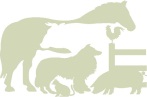 31
Thank You For Your Interest!
32